Math for Liberal Studies
Section 2.7: Apportionment
Unequal Representation
The US Senate has 100 members: two for each state

In the US House of Representatives, states are represented based on population
PA has 19 representatives
Delaware has 1
Apportionment
The process by which seats are assigned based on population is called apportionment

The number of seats each state gets is also called that state’s apportionment
A Simple Example
Consider a fictional country with four states and a representative legislature with 50 seats
A Simple Example
Each state should get a proportion of the seats that is equal to its proportion of the total population
A Simple Example
Divide each state’s population by the total population to get the % population
A Simple Example
Multiply that percentage by the total number of seats (in this case 50) to get each state’s fair share of seats
That’s Too Simple!
Real world examples rarely work out as nicely as the previous example did

Let’s use more realistic population numbers and see what happens
A Less Simple Example
We will start the problem in the same way
A Less Simple Example
Divide each state’s population by the total population to get the % population
A Less Simple Example
Multiply that percentage by the total number of seats (in this case 50) to get each state’s fair share of seats
A Less Simple Example
The problem is that we can’t assign a state 19.53 seats… each apportionment must be a whole number!
A Less Simple Example
We could try rounding each fair share to the nearest whole number, but we end up with 51 seats, which is more than we have!
Hamilton’s Method
Named for Alexander Hamilton, who developed the method for apportioning the US House of Representatives

With Hamilton’s method, westart like we did before, and compute the fair shares
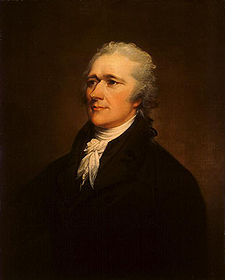 Hamilton’s Method
Here are the fair shares we computed before
Round each fair share down
Hamilton’s Method
The rounded-down fair shares are called lower quotas
Each state should receive at least this number of seats
Hamilton’s Method
Notice that now we have 2 “leftover” seats that need to be assigned
Hamilton’s Method
The states that had the highest decimal part in their fair share get priority for the leftover seats
Hamilton’s Method
The states that had the highest decimal part in their fair share get priority for the leftover seats
Hamilton’s Method
The states that had the highest decimal part in their fair share get priority for the leftover seats
Hamilton’s Method
The states that had the highest decimal part in their fair share get priority for the leftover seats
Hamilton’s Method
The states that had the highest decimal part in their fair share get priority for the leftover seats
Hamilton’s Method
Now, in priority order, we assign the extra seats
Hamilton’s Method
Now, in priority order, we assign the extra seats
Hamilton’s Method
Now, in priority order, we assign the extra seats
Hamilton’s Method
We only had two leftover seats to assign, so the other states get their lower quota
Hamilton’s Method
We only had two leftover seats to assign, so the other states get their lower quota
The Quota Rule
Notice that Bretonnia and Curaguay received their fair shares rounded up (their upper quota)
The Quota Rule
With Hamilton’s method, each state will always receive either their lower quota or their upper quota: this is the quota rule

If a state is apportioned a number of states that is either above its upper quota or below its lower quota, then that is a quota rule violation
You Try It
Use Hamilton’s Method to assign 60 seats to the following states

State A has population 4,105
State B has population 5,376
State C has population 2,629
You Try It
Here is the solution
Problems with Hamilton’s Method
Hamilton’s method is relatively simple to use, but it can lead to some strange paradoxes:
The Alabama paradox: Increasing the number of total seats causes a state to lose seats
The New States paradox: Introducing a new state causes an existing state to gain seats
The Population paradox: A state that gains population loses a seat to a state that does not
The Alabama Paradox
When the population of each state stays the same but the number of seats is increased, intuitively each state’s apportionment should stay the same or go up

That doesn’t always happen
The Alabama Paradox
Consider these state populations, with 80 seats available.  Watch what happens when we increase to 81 seats
The Alabama Paradox
The Alabama Paradox
After the 1880 Census, it was time to reapportion the House of Representatives.  
The chief clerk of the Census Bureau computed apportionments for all numbers of seats from 275 to 350.
Alabama would receive 8 seats if there were 299 total seats, but only 7 seats if 300 were available.
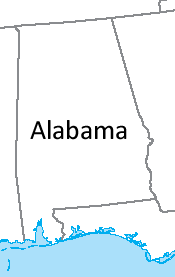 The New States Paradox
If a new state is added to our country, but the total number of seats remains the same, then we would expect that the apportionment for the existing states should stay the same or go down

This doesn’t always happen
The New States Paradox
Consider this country with 4 states and 70 seats
The New States Paradox
Now suppose the small state of Ishtar is added to this country
The New States Paradox
The New States Paradox
In 1907, when Oklahoma was admitted to the Union, the total number of seats in Congress did not change

Oklahoma was assigned 5 seats, but this resulted in Maine gaining a seat!
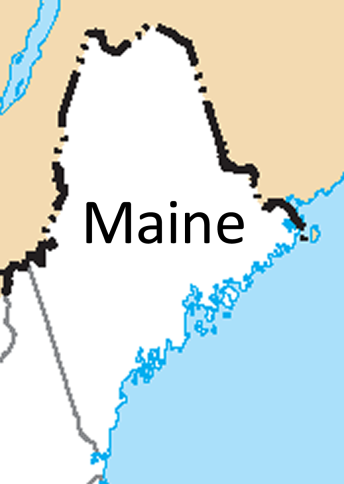 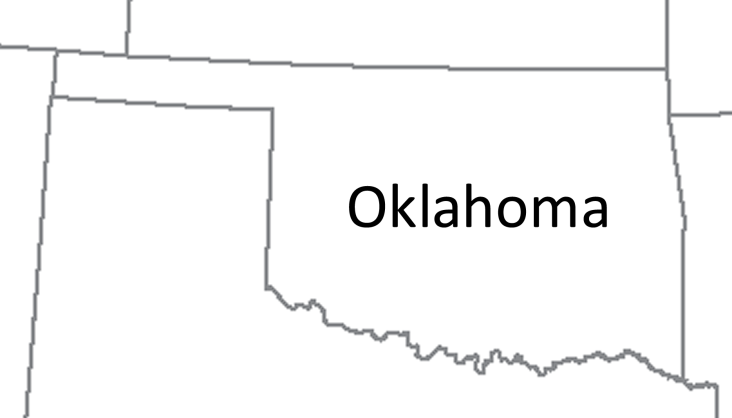 The Population Paradox
As time goes on, populations of states change

States that increase population rapidly should gain seats over those that do not

However, this doesn’t always happen
The Population Paradox
Consider this country with 4 states and 100 seats
The Population Paradox
Suppose that the populations of the states change
The Population Paradox
The Population Paradox
In the 1901 apportionment, Virginia lost a seat to Maine even though Virginia’s population grew at a faster rate!
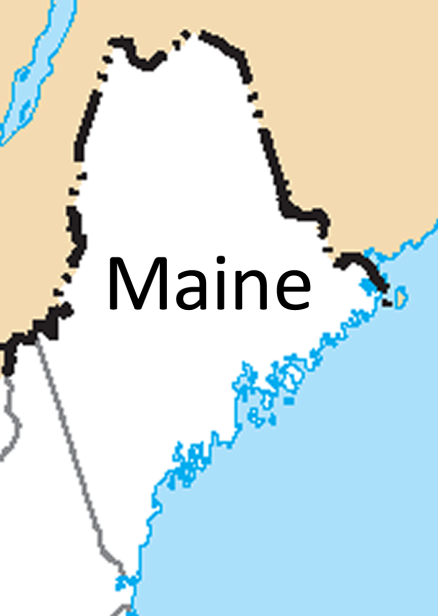 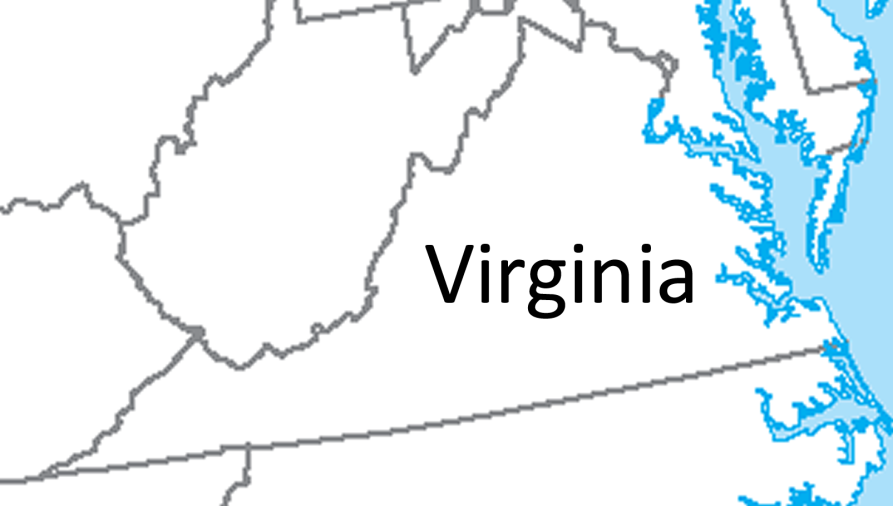 Alternative Apportionment Methods
Several alternatives to Hamilton’s method have been developed that avoid these paradoxes

The first was developed by Thomas Jefferson, and was the method used to apportion the Congress from 1792 to 1832
Jefferson’s Method
With this method, we return to Hamilton’s idea of rounding down the fair shares

The trick is to round down the fair shares, but not have any leftover seats
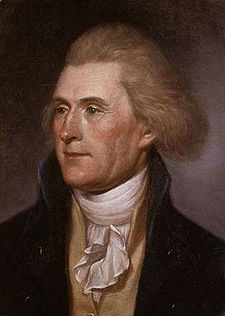 Jefferson’s Method
Consider this example
Jefferson’s Method
Here we have two extra seats, and each seat represents 300,000/50 = 6,000 people
Jefferson’s Method
When we divide the total population by the number of seats, we get the standard divisor

Instead of figuring out the % population, we could just divide the population of each state by the standard divisor
Jefferson’s Method
For example, Angria’s fair share is 87,438/6,000 = 14.58
Jefferson’s Method
Jefferson’s idea was to modify the standard divisor so that when the shares for each state are rounded down, there are no leftover seats

Right now we are only assigning 48 seats

Making the divisor smaller will increase each state’s share
Jefferson’s Method
Here is the apportionment with the original divisor (6,000)
Jefferson’s Method
Let’s make the divisor smaller

Here we have the divisor equal to 5,850
Still not enough seats!
Jefferson’s Method
Let’s make the divisor even smaller

Here we have the divisor equal to 5,700
Now we have too many seats!
Jefferson’s Method
With some trial and error we find a number that works (in this case 5,800)
Success!
Problems with Jefferson’s Method
Jefferson’s method has the advantage that it doesn’t suffer from any of the paradoxes that Hamilton’s method did

However, there is still a problem with Jefferson’s method

Let’s consider another example with 4 states and 50 seats
Problems with Jefferson’s Method
This time the standard divisor is 220,561/50 = 4,411.2
Problems with Jefferson’s Method
We have leftover seats, so Jefferson’s method tells us to make the divisor smaller
Problems with Jefferson’s Method
After some trial and error, we find that a divisor of 4,200 works
Problems with Jefferson’s Method
The top chart uses the standard divisor (4,411)
The bottom chart is our Jefferson’s method solution
We have a quota rule violation!
Alternatives to the Alternative
As we saw, Jefferson’s method can violate the quota rule

This tends to favor larger states over smaller ones
Alternatives to the Alternative
Variations of Jefferson’s method were proposed
Adams’ method (developed by the 6th US President John Quincy Adams)
Webster’s method (developed by famed orator and lawyer Daniel Webster)
Adams’ Method
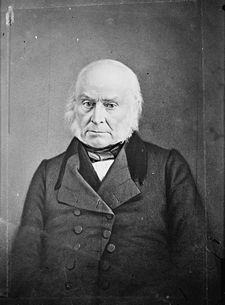 This method is the same as Jefferson’s method, except you always round the shares up instead of down

This gives you too many seats, so you need to increase the divisor until you get the right number of seats
Webster’s Method
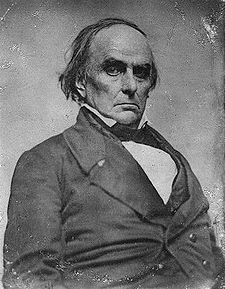 In this method, we round the shares to the nearest whole number

It’s possible that this gives us the right number of seats, in which case we’re done

Otherwise, we need to increase (if we have too few seats) or decrease (if we have too many seats) the divisor
Impossibility… Again
Even these alternative methods can cause quota rule violations

In fact, it was proved in 1980 that it is impossible to find an apportionment system that both
avoids the paradoxes we discussed
doesn’t violate the quota rule